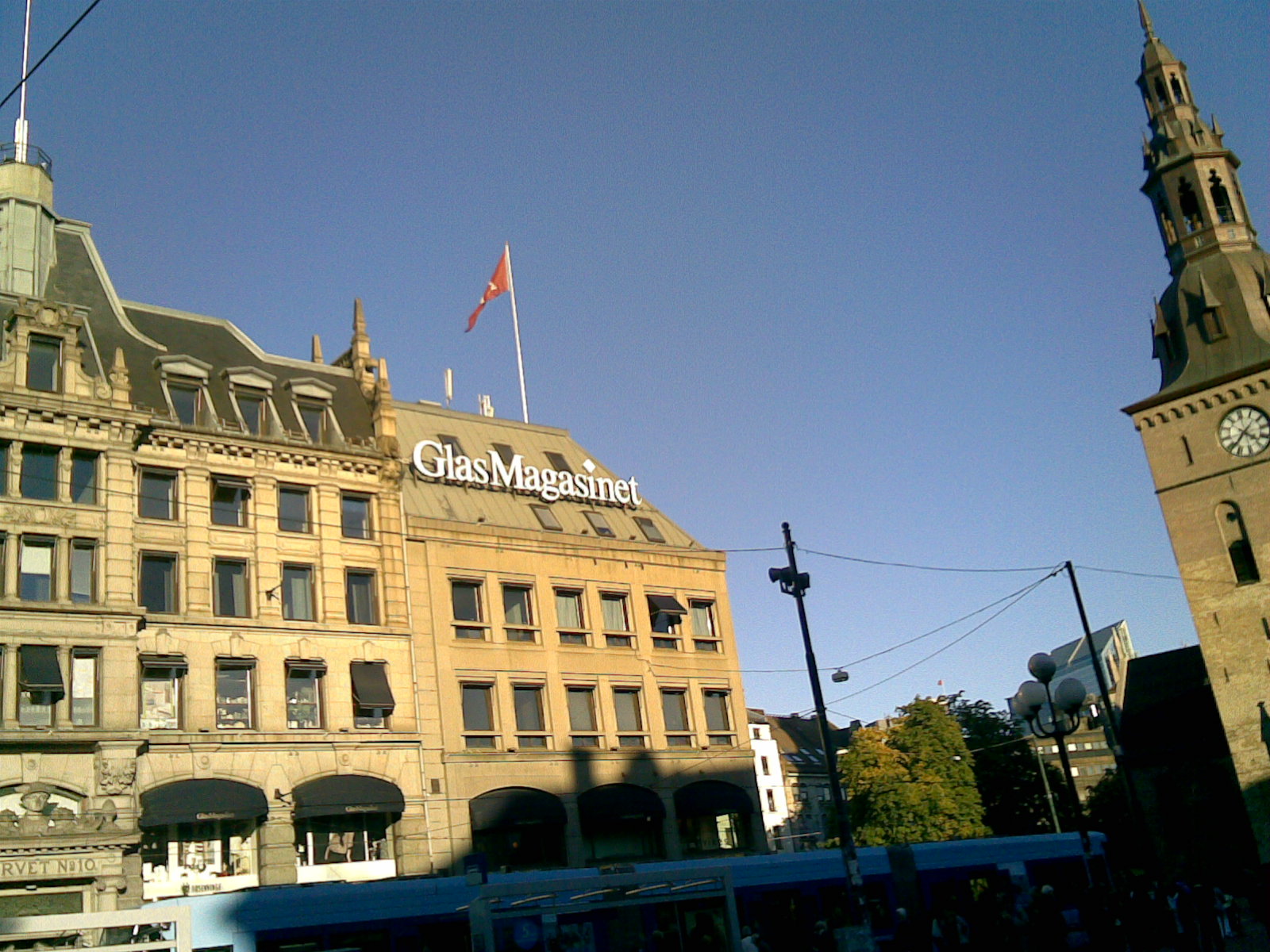 www.finnsenderen.no
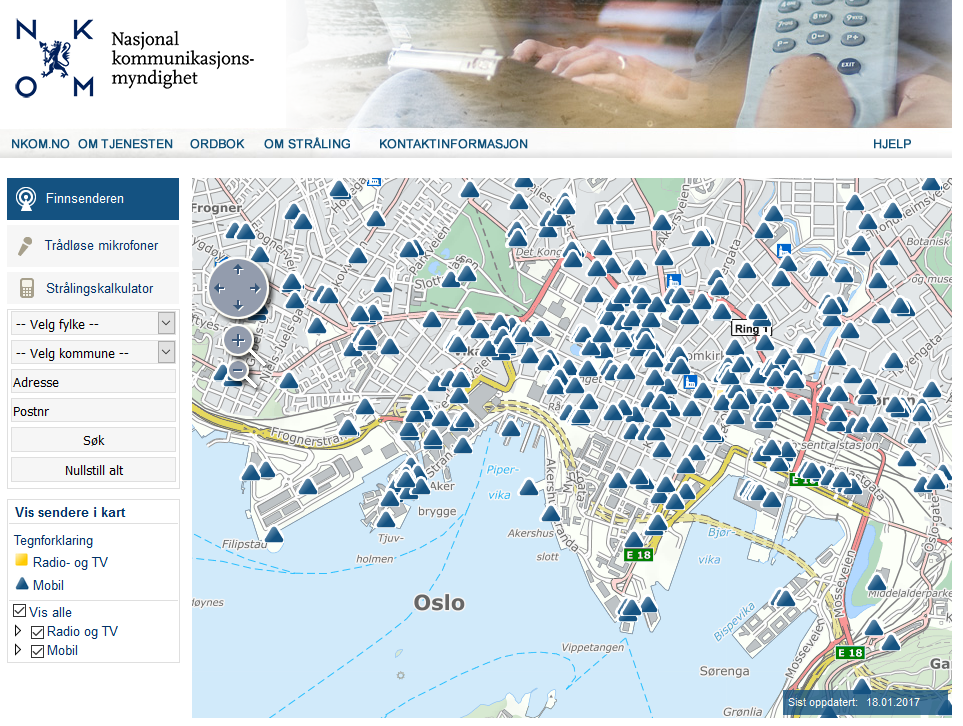 Hva er dekning?
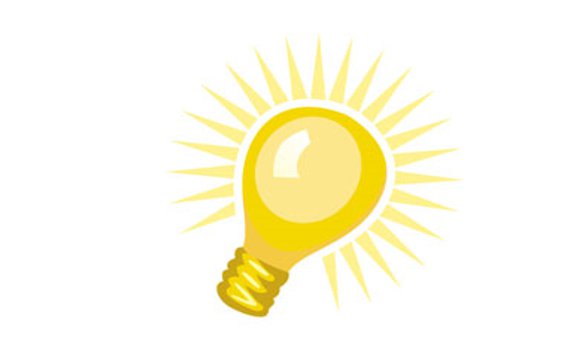 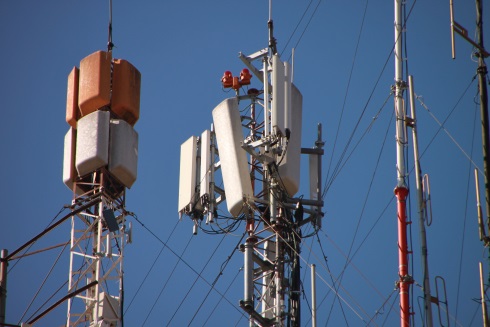 En lyspære sender ut lys.
En basestasjon sender og mottar mikrobølger.
Mikrobølger stråler ut på samme måte som lys, men de er ikke synlige for øyet.
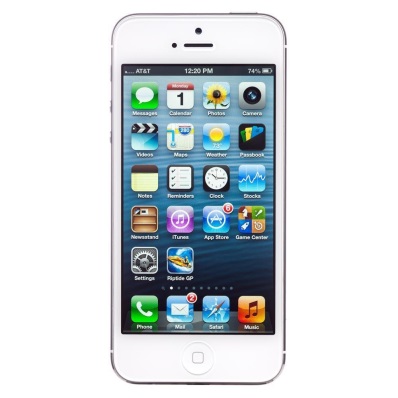 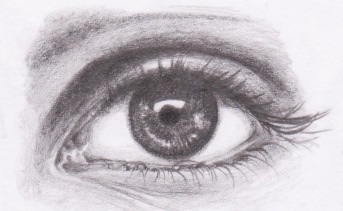 Lysstråler må treffe øyet ditt for at du skal se.
Mikrobølger må treffe antennen på telefonen for at det skal være dekning.
Satellitt
Tilgang til internett.
Rekkevidde: store landområder
Fire kategorier trådløs kommunikasjon:
Ute
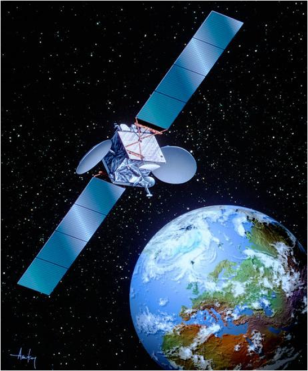 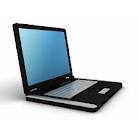 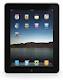 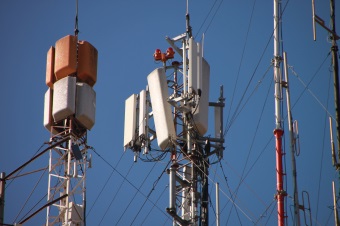 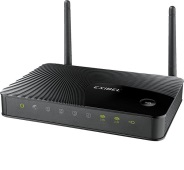 Direkte kommunikasjon
Rekkevidde:
  Bluetooth: ca. 100 m
  NFC: ca. 20 cm
Storcelle (4G/5G)
Tilgang til internett.
Rekkevidde: avhengig av tjeneste. 
Maks. 35 km
Småcelle (wifi)
Tilgang til internett.
Rekkevidde: innen huset
Hvordan sendes informasjon på internett?
Vi kan sende bilder, tekst, tall,
lyd eller video, men det er ikke 
selve bildet eller teksten som 
blir sendt.
Hvordan blir informasjon 
sendt fra min telefon til 
din telefon?
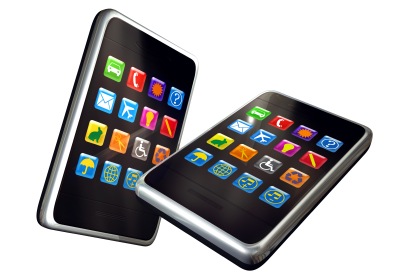 Informasjon må bli oversatt til en binær kode 
for å bli sendt trådløst eller med kabel.
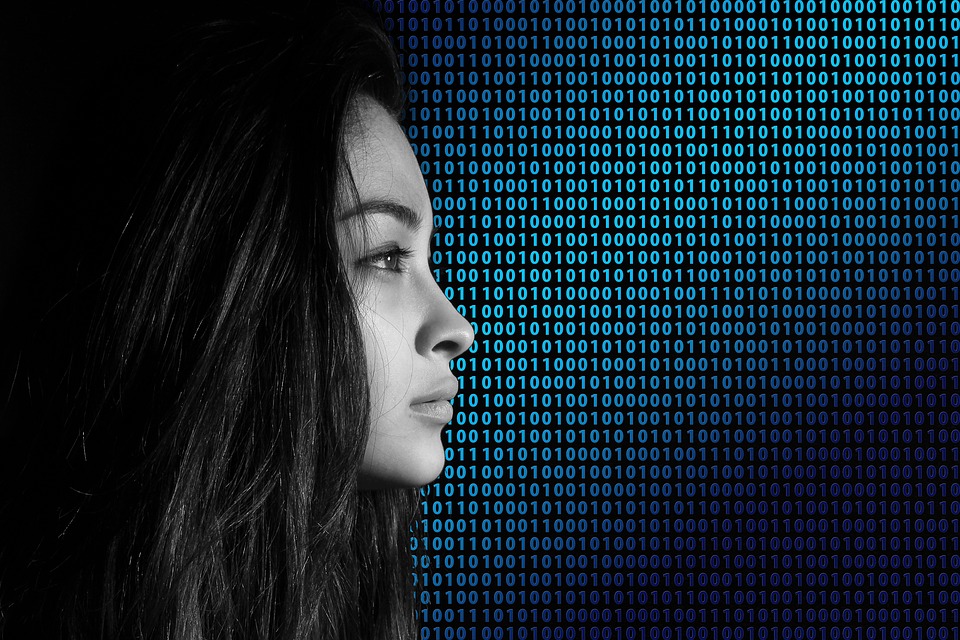 All informasjon som datamaskiner håndterer er bygd opp av to tall, 0 og 1
0-ere og 1-ere kan overføres trådløst eller med kabel.
ASCII-kode
Melding fra lærer med bruk av ASCII-kode:
som binær streng:
Finn fram elevarkene med ASCII-kodeark. Ha blyant/penn klar.
som bokstaver:
Noter den binære strengen som lærer sender.
Melding til elev
Bokstaver du skal sende
Melding som binær streng:
Melding fra elev
Melding du mottar
Bokstaver sendt fra mottaker
ASCII-kode
Melding fra lærer med bruk av ASCII-kode:
som binær streng:
Vi har nå sendt et ord som alle de med ASCII-koden kan lese.
som bokstaver:
Melding til elev
Bokstaver du skal sende
Melding som binær streng:
Melding fra elev
Melding du mottar
Bokstaver sendt fra mottaker
ASCII-kode
Melding fra lærer med bruk av ASCII-kode:
som binær streng:
Hver for dere: Finn et ord på tre bokstaver og gjør om til en binær streng.
som bokstaver:
Melding til elev
Bokstaver du skal sende
Melding som binær streng:
Jobb sammen i par: Bruk lappene til å sende ordet.
Melding fra elev
Melding du mottar
Bokstaver sendt fra mottaker
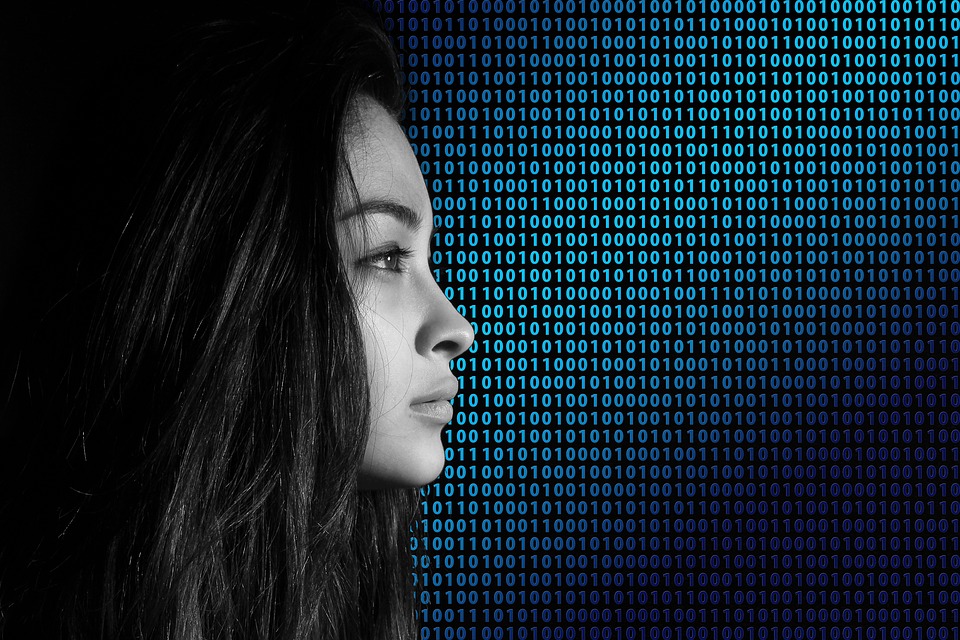 Den binære koden vi sendte nå hadde kanskje en hastighet på 1 bit i sekundet.
Bit er en grunnleggende enhet for digital informasjon. Den har to mulige verdier, 0 eller 1.
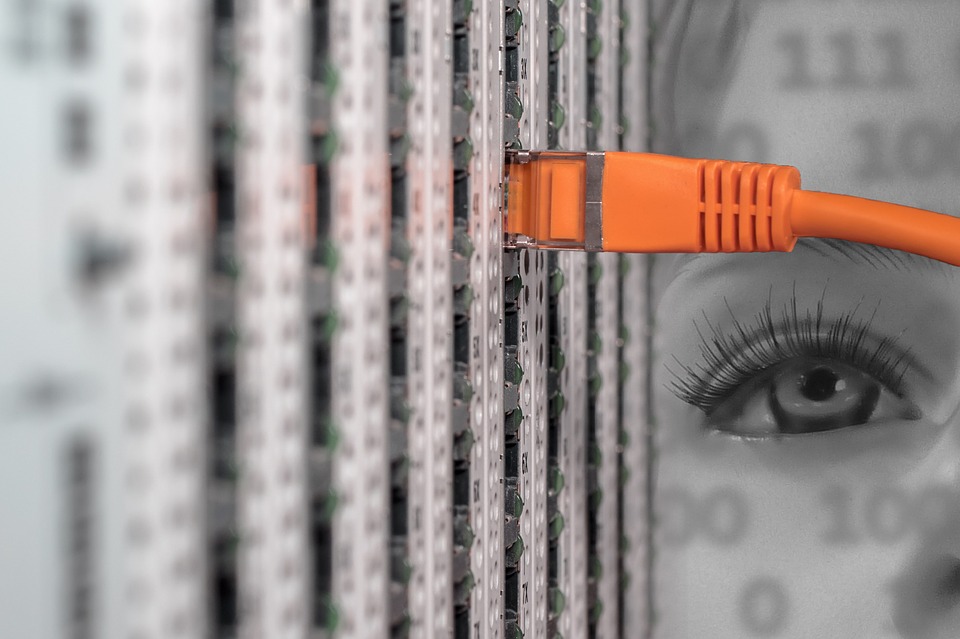 I dag er det mange som har 100 Mbit/s hjemme. Det er 100 000 000 bits i sekundet.
Tilbake til oppdraget
Idékonkurranse fra Snakketøyet AS
Finn opp et smart klesplagg som kommuniserer trådløst med internett for å dekke et behov.
Presenter idéen gjennom film eller bildeserie.
Hva slags kommunikasjon trenger plagget?
Satellitt
Tilgang til internett.
Rekkevidde: store landområder
Fire kategorier trådløs kommunikasjon:
Ute
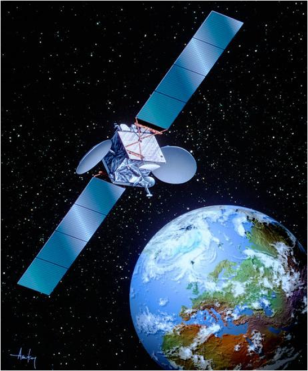 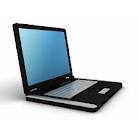 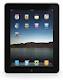 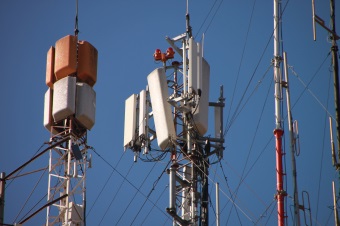 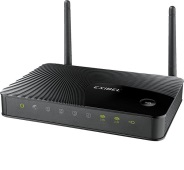 Direkte kommunikasjon
Rekkevidde:
  Bluetooth: ca. 100 m
  NFC: ca. 20 cm
Storcelle (4G/5G)
Tilgang til internett.
Rekkevidde: avhengig av tjeneste. 
Maks. 35 km
Småcelle (wifi)
Tilgang til internett.
Rekkevidde: innen huset
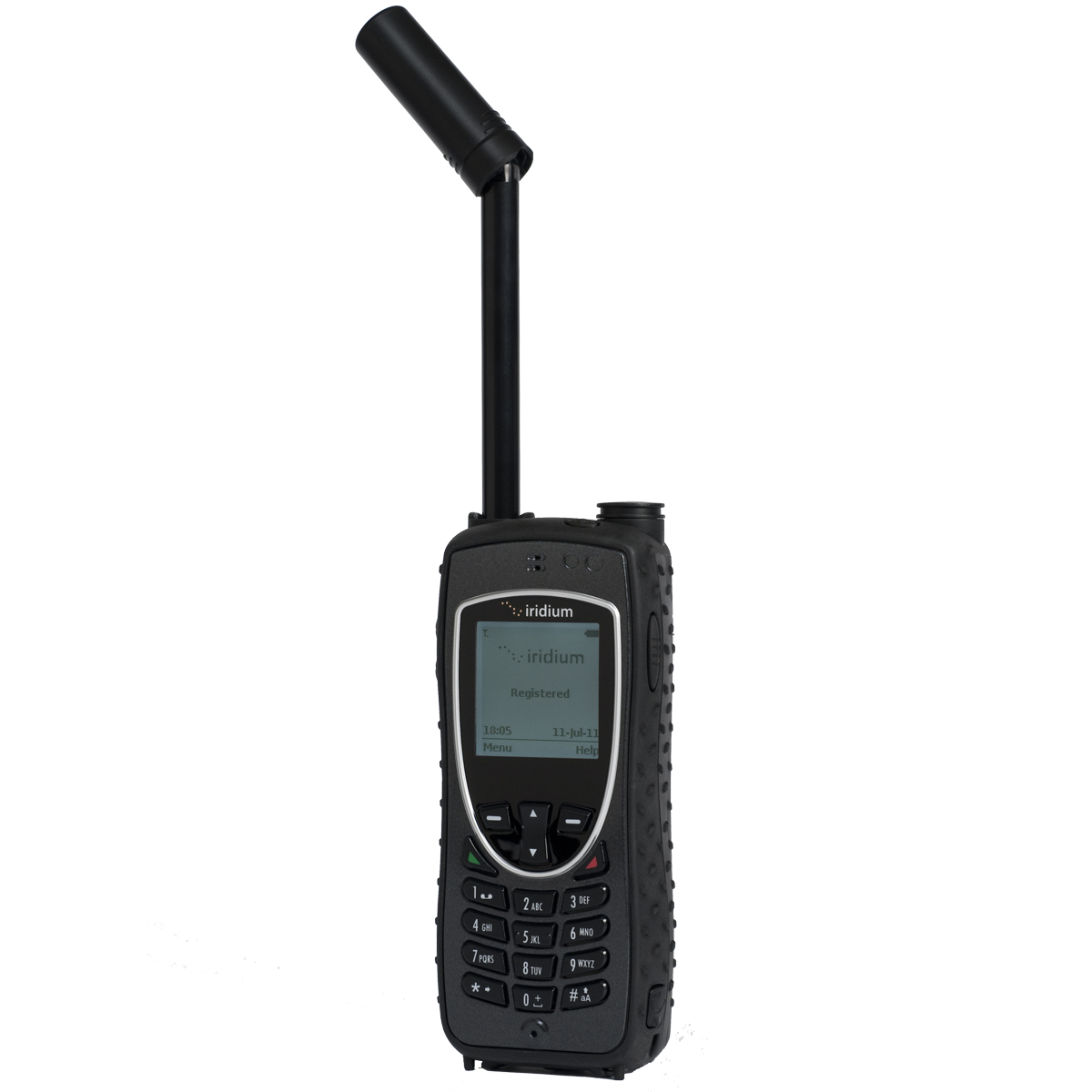 Eksempel: Satellittkommunikasjon krever mer energi og må ha større batteri
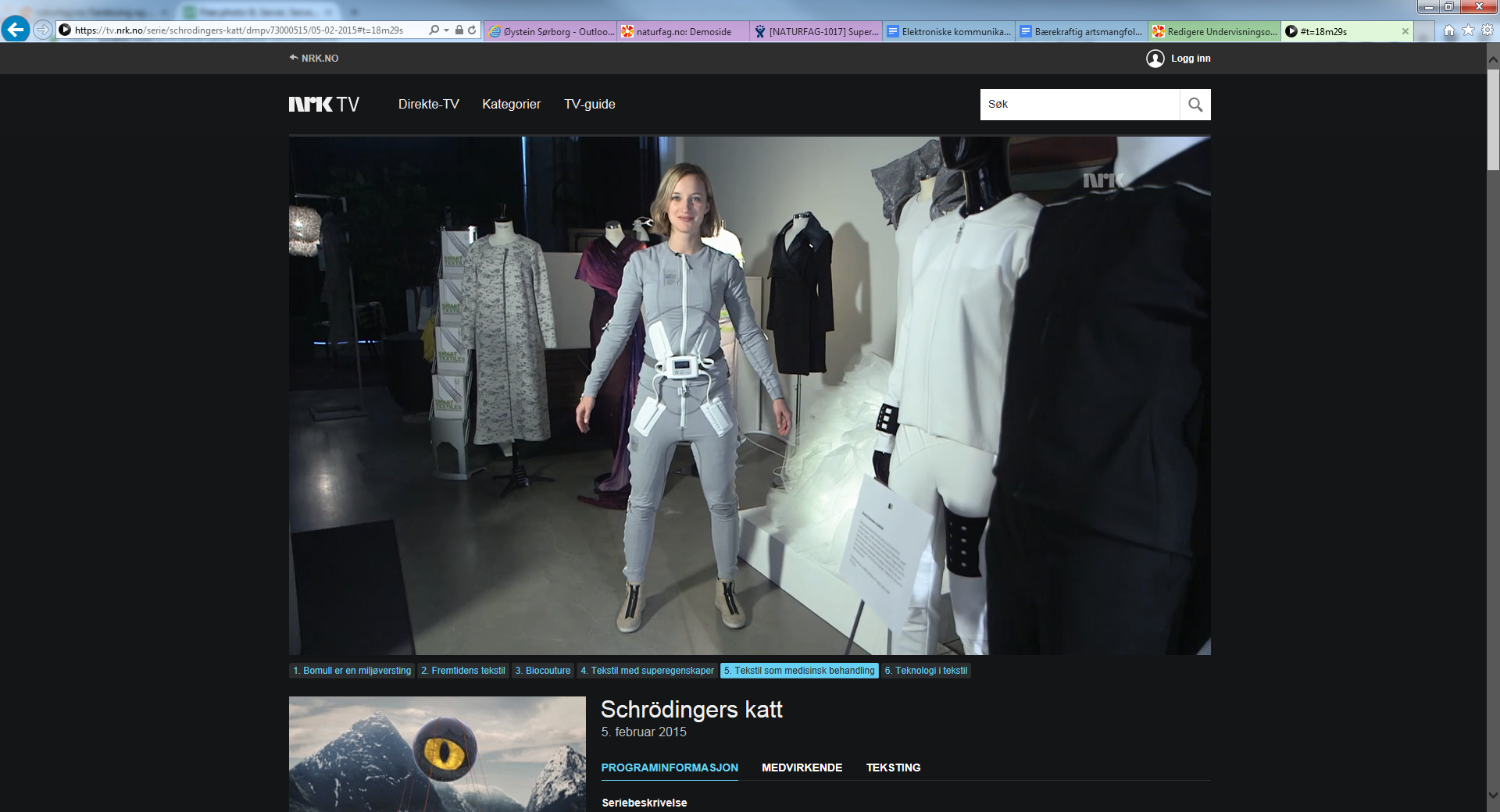 Nå skal vi se på eksempler på smarte plagg.
Oppdrag snakketøy
Bruk 5 minutt på å diskutere
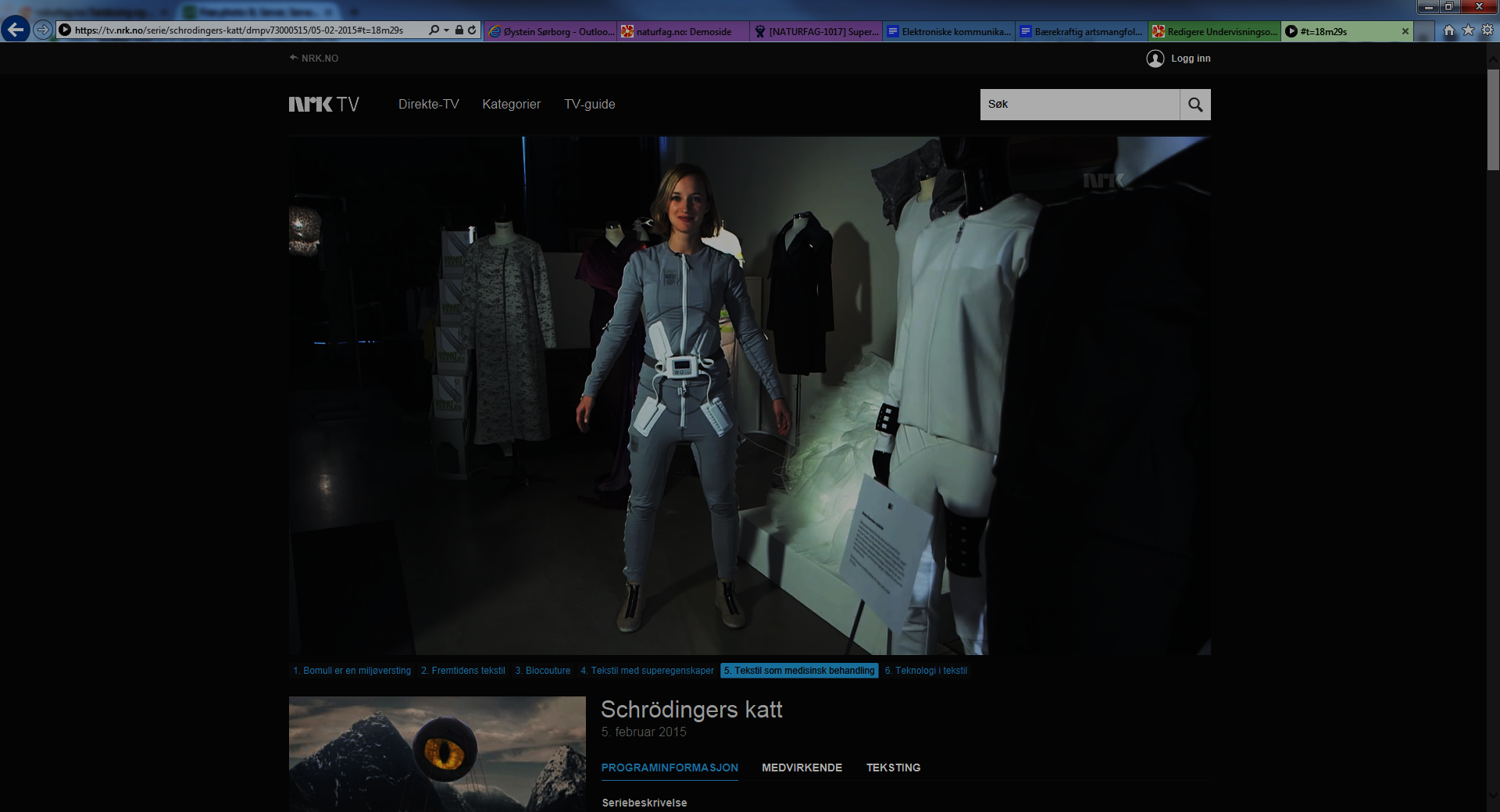 I filmen så vi at et elektronisk plagg ble brukt for å behandle sykdomsplager.
Helseopplysninger er sensitiv informasjon som ikke fremmede skal ha tak i
Slik informasjon må derfor bli kryptert
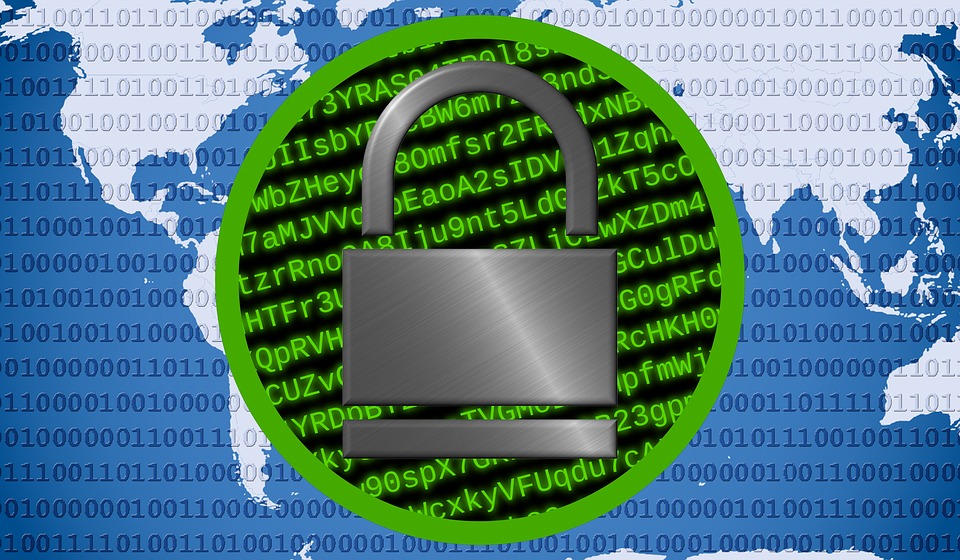 Dere får  nå en kryptert streng. Noter i elevarket Kryptert kode.
Kryptering
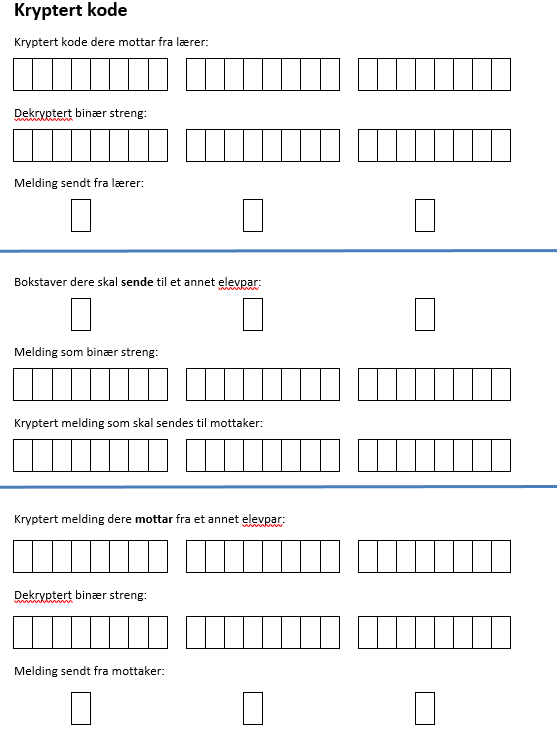 For å dekryptere må vi ha en krypteringsnøkkel.
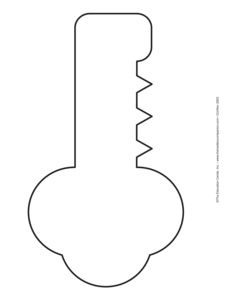 Krypteringsnøkkel
Bytt om rekkefølgen til to og to tall
Bruk krypteringsnøkkelen for å dekryptere ordet.
1 0 0 0 0 0 1 0
0 1 0 0 0 0 0 1
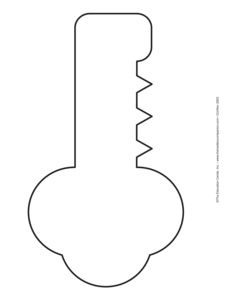 Lag din egen krypteringsnøkkel
I par: Lag en egen krypteringsnøkkel og krypter et ord på tre bokstaver.
Gi krypteringsnøkkel og kryptert streng til et annet elevpar.